Big Data, les données massives de la recherche
Vincent Breton
Réunion des DUs – 4 Juillet 2014
En introduction…
Je ne suis pas un informaticien
Je suis un physicien qui utilise l’informatique
Perspective d’utilisateur des ressources informatiques
Table des matières
Quelques réflexions sur le Big Data
Présentation de la Research Data Alliance
Quel rôle pour l’IN2P3 et ses laboratoires ?
Conclusion
Domesday Book (1087)
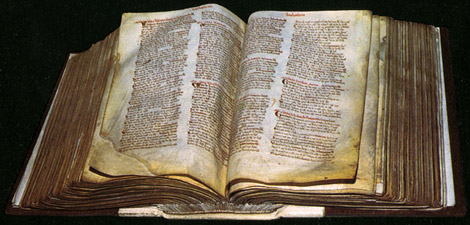 Inventaire des biens par Guillaume le Conquérant
Autorité absolue pour définir les droits de propriété en Angleterre depuis le Moyen-Age
« ayant parlé longuement avec ses conseillers, [Guillaume] envoya des hommes par toute l’Angleterre […] afin de découvrir […] ce que – ou bien combien – chaque propriétaire foncier possédait en terre et en bétail, et combien il valait »
Crédit: Geneviève Bell, keynote talk SuperComputing 2013
Les enjeux du big data…
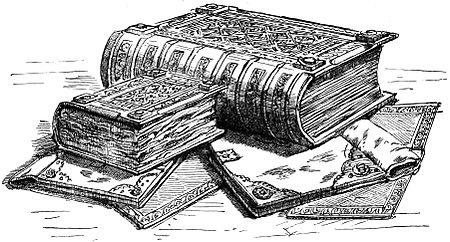 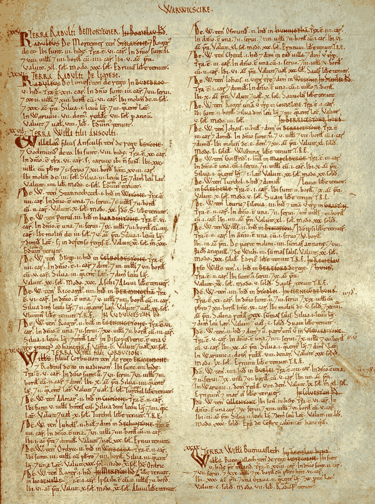 Collecte des données
Chaque comté visité par un groupe d’officiers royaux (1085-1086)
Véracité des données
Résultat garanti par 12 administrateurs assermentés (6 anglais – 6 normands)
Analyse des données
Compilation du résultat des enquètes menées
Présentation des données
Inventaire des ressources selon les fiefs
Inventaire par catégorie de propriétaires (roi, clergé, laïcs, femmes, serviteurs du roi,…)
Préservation des données
Conservé avec le trésor de la couronne depuis le Moyen-Age
1986: numérisation
2002: problème d’accès à la version numérisée (format illisible)
Crédit: Wikipedia
Le Big Data aujourd’hui…
Pas seulement un nouveau concept à la mode pour vendre du hardware … 
Croissance exponentielle du volume de données créées dans le monde
2010: 1,2 zettaoctets (1 zettaoctet = 1021 octets)
2011: 1,8 zettaoctets
2012: 2,8 zettaoctets
… 2020: 40 zettaoctets
Données générées quotidiennement par
Twitter: 7 teraoctets (1 teraoctet = 1012 octets)
Facebook: 10 teraoctets
Télescope LSST: 15 teraoctets (par nuit)
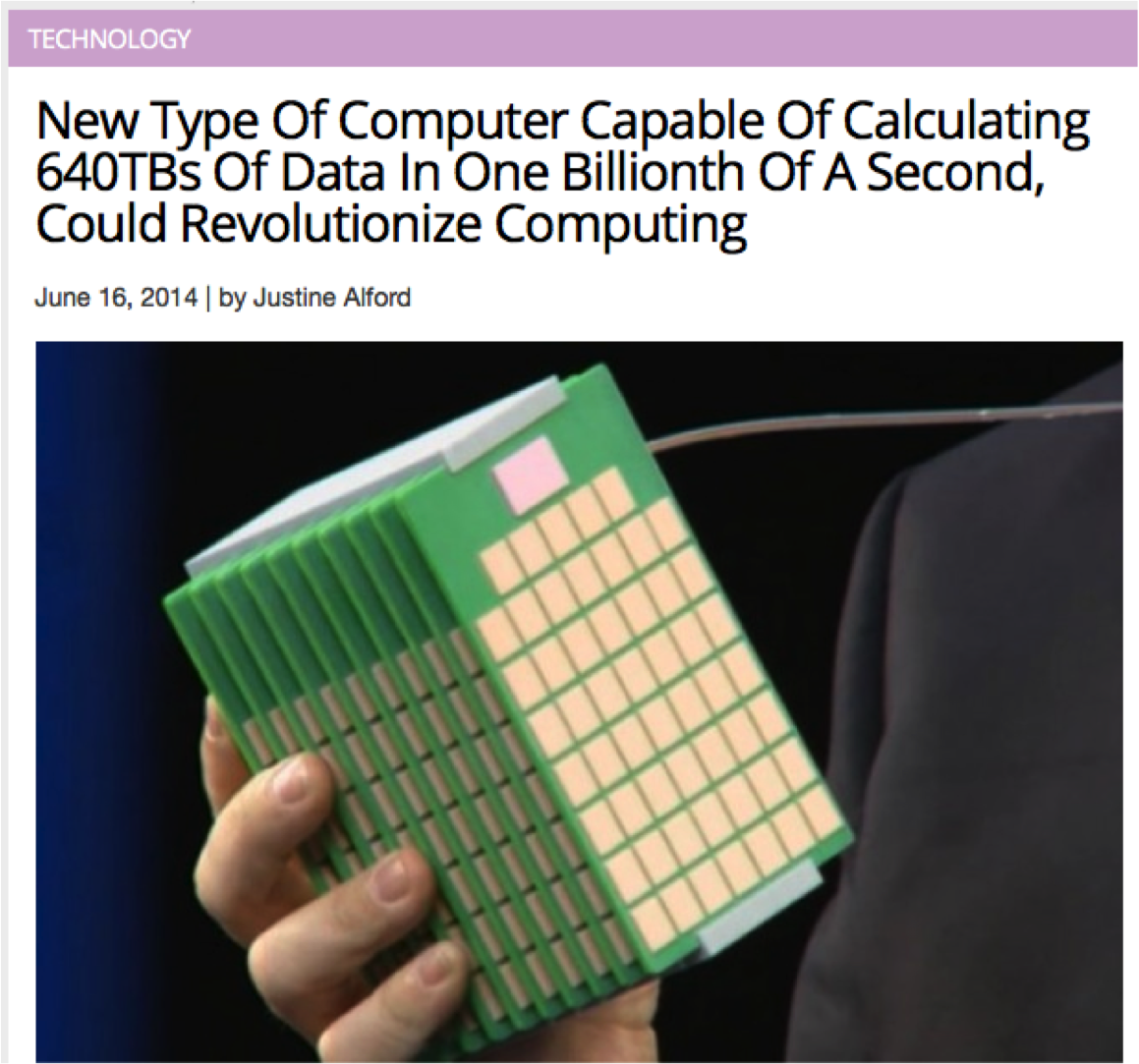 La science demeure aujourd’hui le principal producteur de données
6
Les 4 V’s du Big Data
Zone-Atelier “Territoires Uranifères”, …
LHC,
LSST,
…
LHC,
…
Volume de données: l’exemple de LSST
Une nouvelle fenêtre sur le ciel
Téléscope de 8,4 m à Cerro Pachon (Chili)
Astronomie très grand champ
Démarrage prévu en 2020
Les chiffres-clefs:
15 TB de données par nuit
En 10 ans: 60 Pbytes de données produites
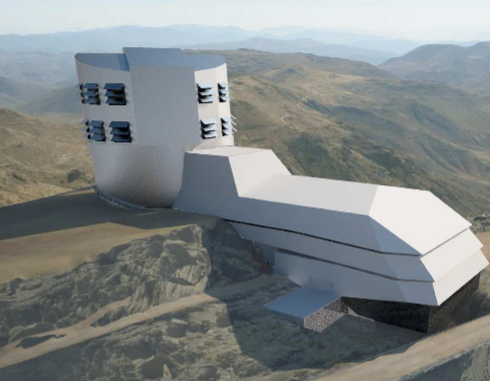 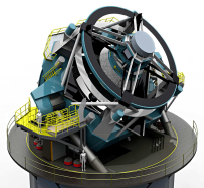 Crédit: E. Gangler
Le projet PETASKY (MASTODONS)
Gestion et exploration des grandes masses de données scientifiques issues d'observations astronomiques grand champ
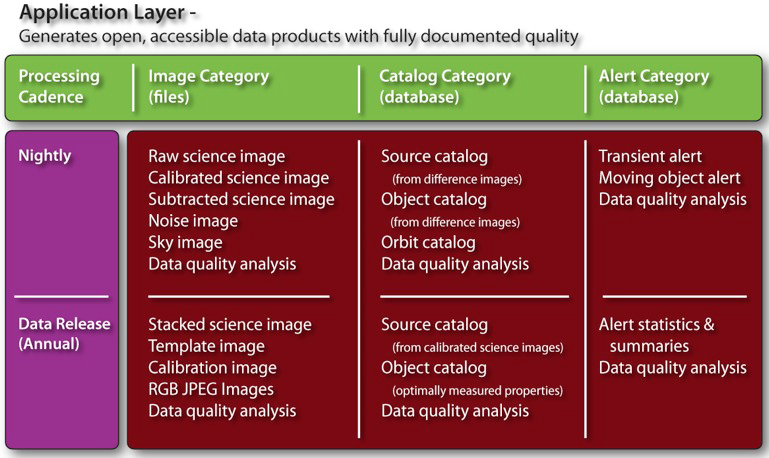 Volume de données: exemple de la metagénomique
Métagénomique: étude du contenu génétique et génomique d'un échantillon provenant d'un environnement naturel
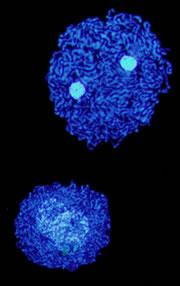 Evolution des techniques de séquençage 
  
Technologie Sanger	      Séquences de  500 paires de bases (bp)
454 technology             105 reads de séquences de 400-600 bp
Illumina Technology     106 reads de séquences de 100 bp
Projets actuels (TARA) 107 reads de séquences de 100-400 bp
Plus petit génome non viral:  Carsonella ruddii (0,16Mbp)
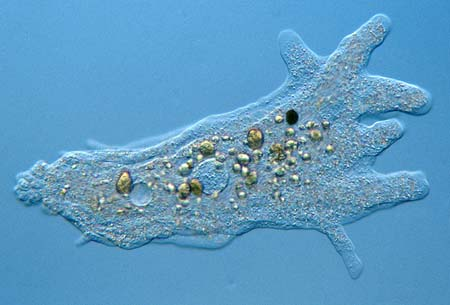 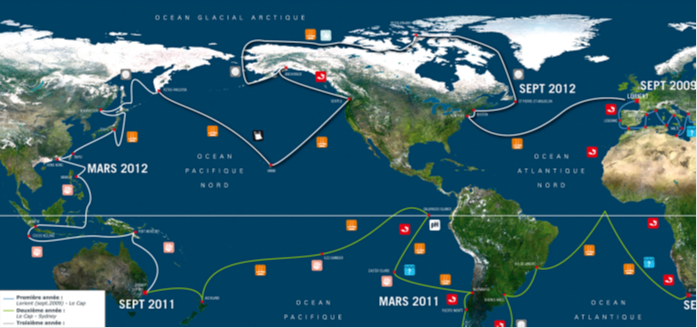 Plus gros génome: Polychaos dubium  (670Gbp)
Tara @ http://oceans.taraexpeditions.org/
[Speaker Notes: Polychaos dubium est une amibe, Les amibes sont des protistes, eucaryotes(cellules avec un noyau).
TARA = étude des microorganismes marins]
La croissance de la production de données de génomique est plus rapide que la loi de Moore
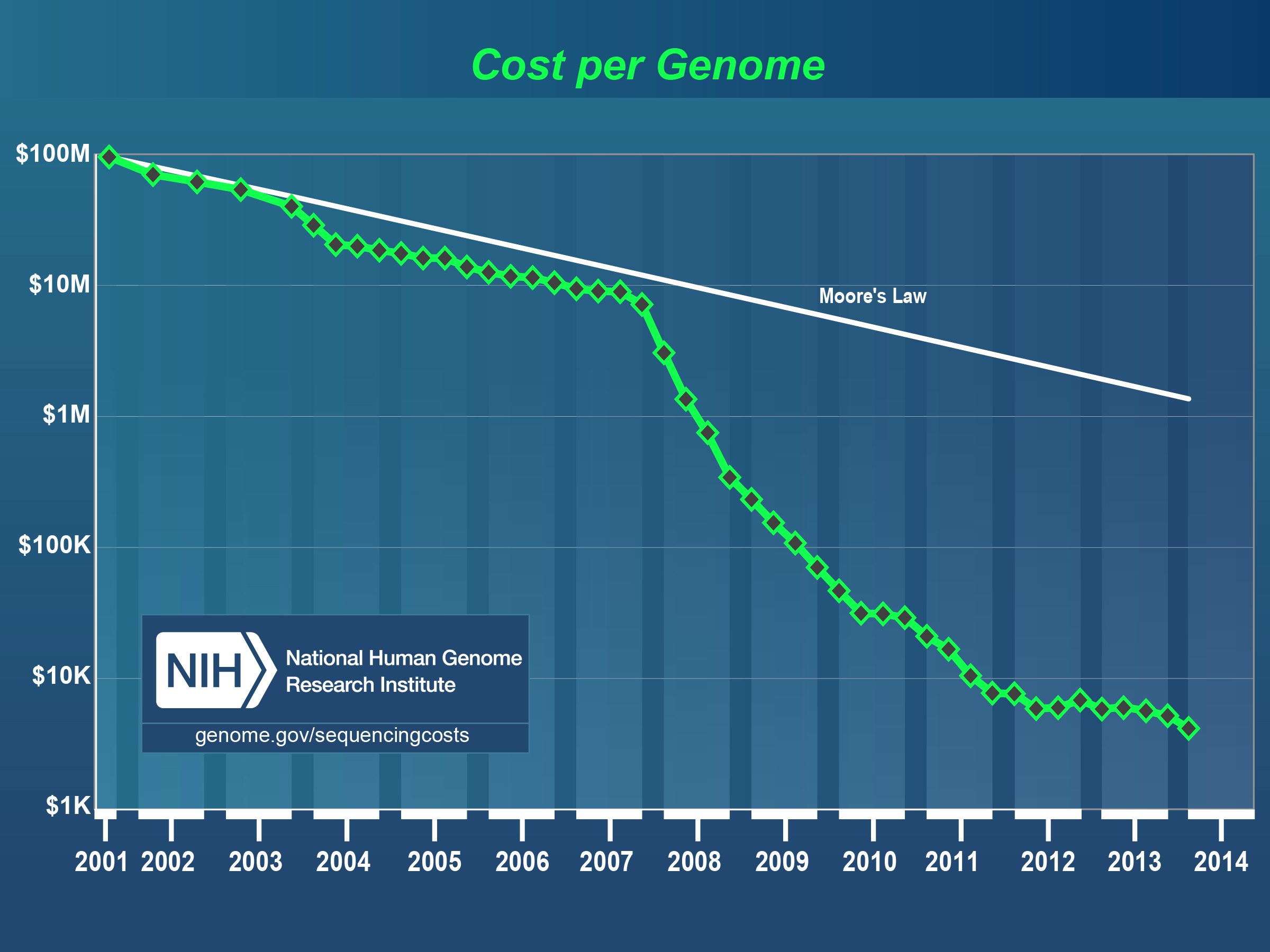 Conséquence: plus de 2500 séquenceurs de nouvelle génération dans plus de 900 centres de recherche dans le monde entier
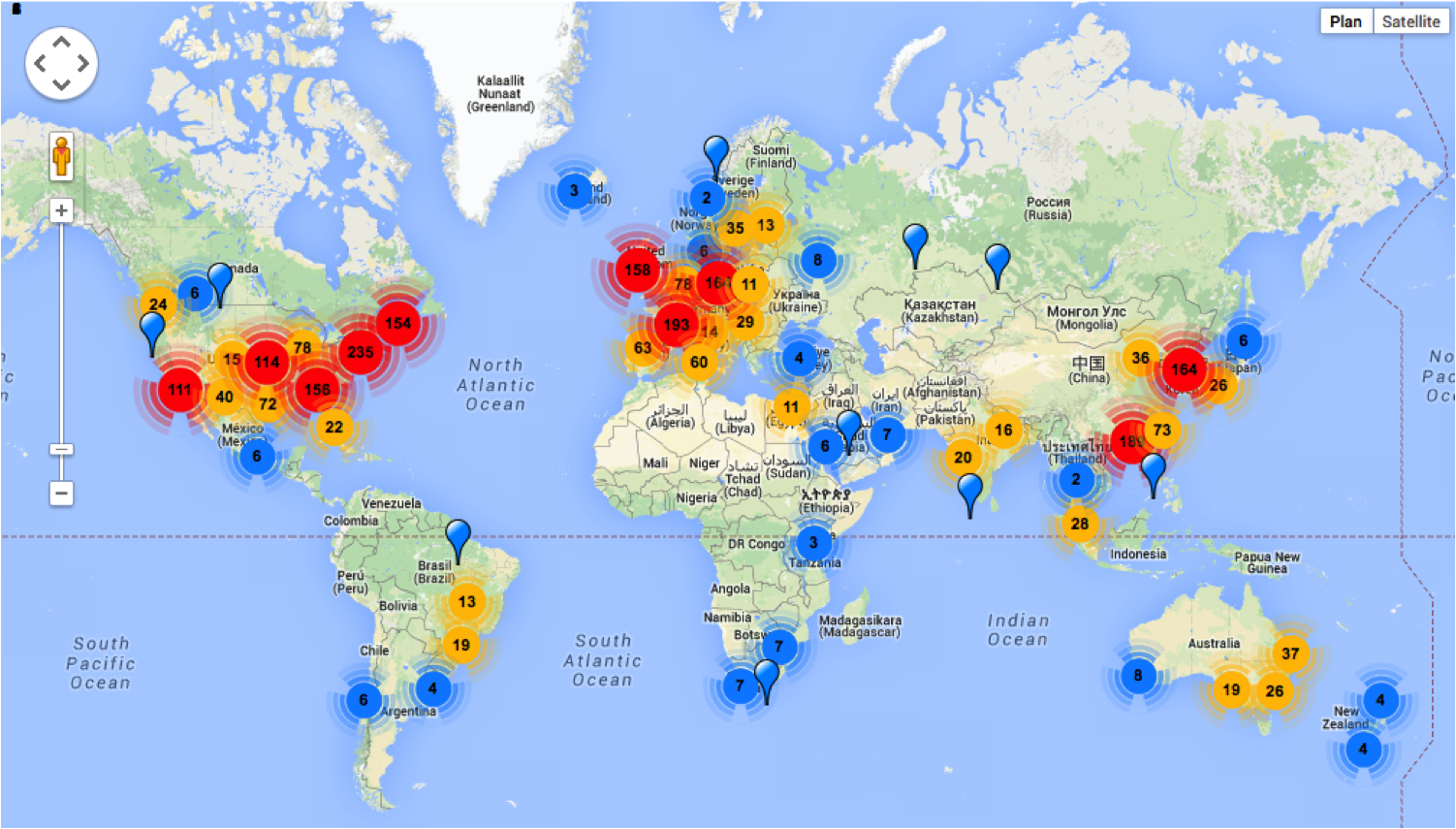 Source: omicspmaps.com
Variété des données
Exemple: étude des systèmes environnementaux
Zone-Atelier “Territoires Uranifères dans l’Arc Hercynien”
1ère Zone-Atelier INEE co-coordonnée par l’IN2P3 (CENBG, LPC C-F, SUBATECH)
Objectif: étude de la vie sous rayonnement ionisant d’origine naturelle
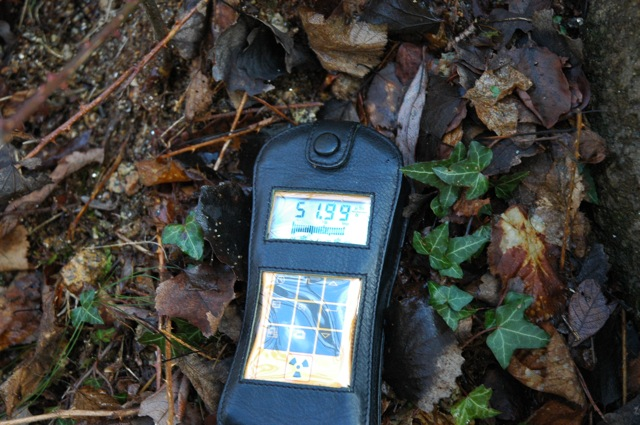 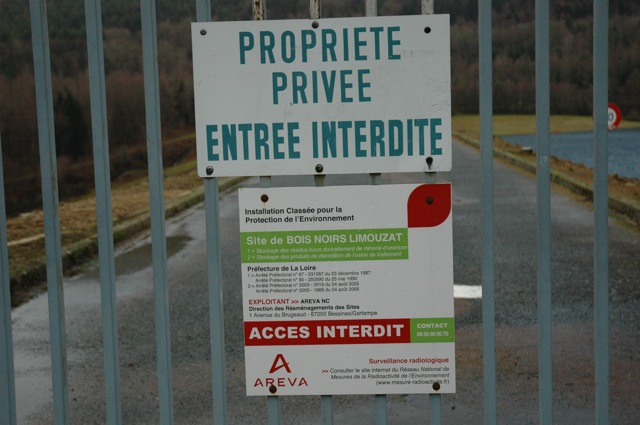 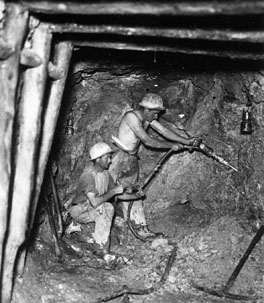 Stratégie d’étude des écosystèmes sous irradiation chronique
Production significative de données scientifiques(geographie, écologie, biologie, metagénomique, chimie, physique, sciences sociales)
Observation multidisciplinaire à long terme  de sites choisis dans le Massif Armoricain et dans le Massif Central
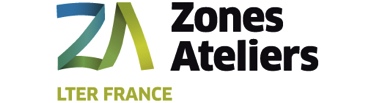 Contexte international
Big Data au cœur des appels à projets d’Horizon 2020
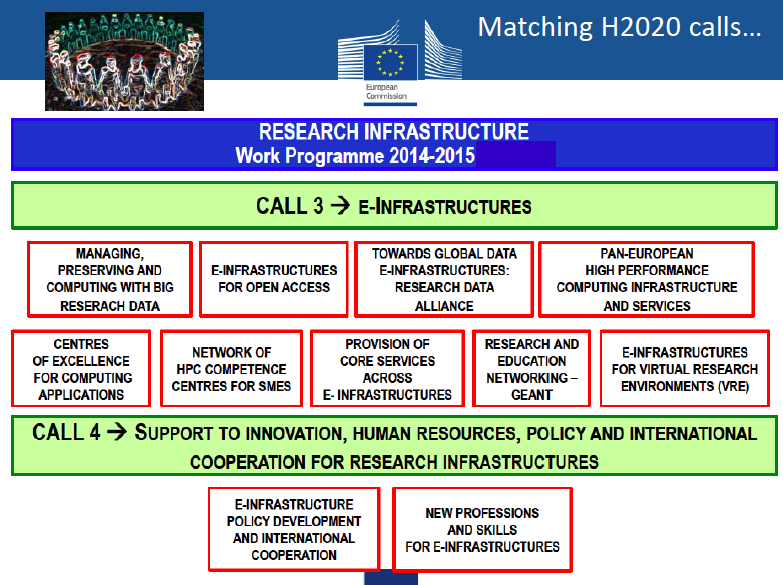 EGI, EU-T0
Research
Data
Alliance
Credit: K. Glinos
Contexte international: une nouvelle organisation, la Research Data Alliance
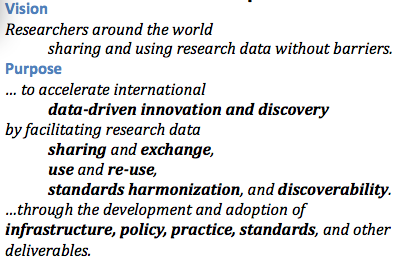 Soutenue par la Commission Européenne, la National Science Foundation et l’Australian National Data Service
Différent du Global Grid Forum
Objectifs de la Research Data Alliance
Connecter les communautés d’utilisateurs
Connecter les données
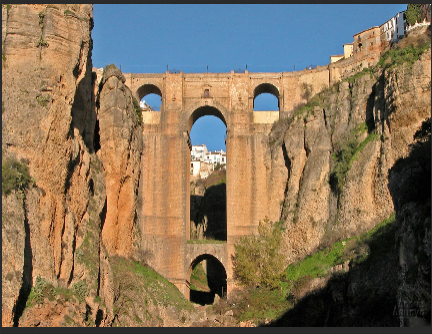 Research Data Alliance: construire des ponts
Ponts vers le futur
Préservation des données
Ponts vers les partenaires de la recherche
Ponts à travers les disciplines
Ponts vers l’intégration
Pour résoudre de nouveaux problèmes
Ponts à travers les communautés
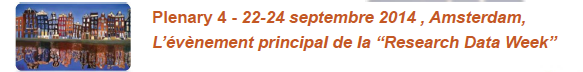 Journée RDA-Europe du 20 juin 2014 au MENESR
Contexte national
Programme MASTODONS de la Mission Interdisciplinaire du CNRS
Cadre collaboratif privilégié avec les chercheurs en informatique du CNRS
Initiative RDA du Ministère de la Recherche (MENESR)
Réunions des 28 Avril, 5-6 et 20 Juin au MENESR pour créer une dynamique
Vers une TGIR pour les données scientifiques?
Les participants
Les acteurs institutionnels
MENESR
CNRS (direction, INIST, INEE, INSU, IN2P3)
CEA
MNHN
…
Les utilisateurs de nombreuses disciplines
Sciences de la planète
SHS
Biodiversité
Sciences du vivant
Physique des particules
…
Les fournisseurs de service et centres de calcul 
CC-IN2P3
HPC : GENCI - CINES
Réseau: RENATER
…
Messages envoyés par le ministère
Importance de RDA
Standardisation
Interopérabilité
Importance de l’implication des chercheurs
Besoins des utilisateurs au coeur de la standardisation
Nécessité de s’imprégner de la “culture” RDA
https://rd-alliance.org/
Participation à la prochaine plenary (22-24/9 à Amsterdam)
Quelle stratégie pour les laboratoires IN2P3?
Atouts pour jouer un rôle moteur au niveau national dans le monde académique
CC-IN2P3 (expertise, infrastructures, rayonnement) 
Les laboratoires de l’IN2P3 peuvent fournir la colonne vertébrale d’une infrastructure distribuée
Exemple: LCG-France pour France Grilles
Expérience du partage d’expertise entre les labos IN2P3
Atouts pour jouer un rôle moteur au niveau régional
Expertise reconnue en ingénierie informatique dans les laboratoires
Taille souvent significative des services informatiques
Partage d’outils et d’expertise avec les autres labos IN2P3
AUDACE: construire les ponts… en Auvergne
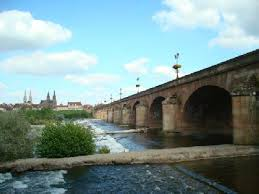 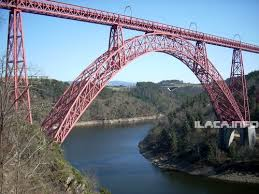 Horizon 2020
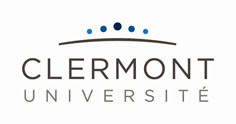 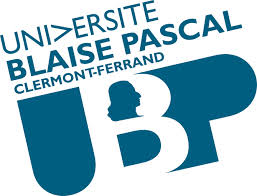 AUDACE
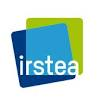 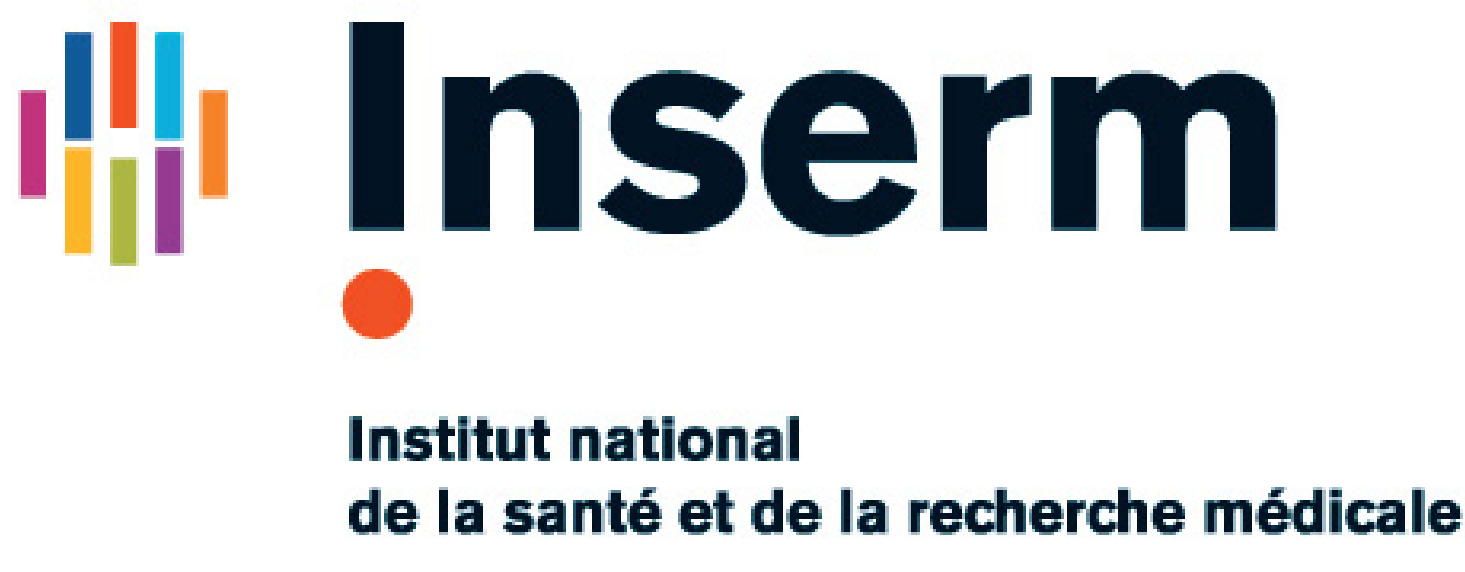 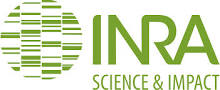 Centre 
Régional de 
Ressources 
Informatiques
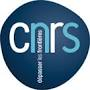 Communautés 
scientifiques
Recherche en 
informatique
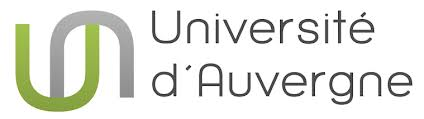 AUVERGRID (CPER 2007-2013) – LIFEGRID (2006-2010)
INSTRUIRE (2005-2007)
ACI GRID (2002-2005)
Les objectifs du projet
Développer une recherche informatique originale sur le Big Data
Recherche générique
Recherche sur les données de grands instruments
Recherche sur les données liées à la politique de site 
Déployer une e-infrastructure pour les données scientifiques en Auvergne
Au service des communautés pour résoudre les défis scientifiques 
Ouverte vers le monde socio-économique
Intégrée au niveau national et international
Organisation du projet
Recherche générique Big Data
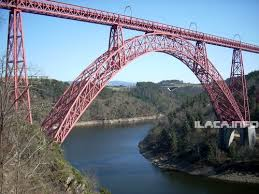 Sciences de la vie et de la santé
Microbiome
Données géoréférencées
Astrophysique
(LSST)
Axe II – SYMBIOSE
Sciences de l’environnement
Axe IV – ATTRIHUM
Sciences sociales
Axe III MMaSyF
Sciences pour l’ingénieur
Axe I – EPICURE
Sciences biomédicales
CRII – mésocentre régional
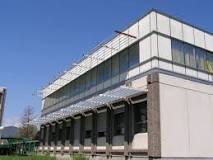 La question du coût du stockage
Offre Google Drive ( disque dur externe): 1$ par TeraOctet et par mois 1
Offres de stockage sur cloud commercial : ≈ 300K$/PO/an 
Offres Amazon S32 et Google3 à peu près équivalentes: ≈ 30$ par TeraOctet et par mois
En plus: facturation des requêtes et des transferts de données
Amazon S3: 0,1 $ par GOctet de donnée transférée de S3 vers internet (100K$/PO)
Google: ≈ 0,2 $ par GOctet de donnée transférée de S3 vers internet (200K$/PO)
1: valable à partir de 300 Toctets
2: http://aws.amazon.com/fr/s3/pricing/
3: https://cloud.google.com/products/cloud-storage/#pricing
Conclusion
Les labos de l’IN2P3 ne sont plus seuls à traiter des très grands volumes de données scientifiques
Mais nous avons des atouts uniques dans le monde académique
Expertise et ressources humaines
Nouveaux challenges (LSST)
Légitimité/crédibilité
Les labos de l’IN2P3 peuvent/doivent jouer un rôle moteur dans la mise en place, l’animation et la structuration des infrastructures nationales/régionales pour les données scientifiques
L’implication dans RDA est un point de départ naturel
Rôle politique et scientifique de l’institut et des chercheurs
Quelles données produites aujourd’hui  seront encore utilisées dans 900 ans?
Transparents de secours